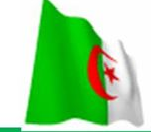 الجمهورية الجزائرية الديمقراطية الشعبية
REPUBLIQUE ALGERIENNE DEMOCRATIQUE ET POPULAIRE
وزارة التعليم العالي و البحث العلمي
MINISTERE DE L’ENSEIGNEMENT SUPERIEUR ET DE LA RECHERCHE SCIENTIFIQUE

      نيابة مديرية الجامعة للتكوين العالي في الطور الثالث
    والتأهيل الجامعي والبحث العلمي والتكوين العالي فيما بعد التدرج
     اللجنة المحلية للإشراف ومتابعة تنفيذ برنامج التكوين الأولي في الطور الثالث
       خلية التعليمية
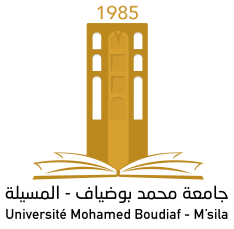 Vice Rectorat de la Formation Supérieure de Troisième
Cycle, L'Habilitation Universitaire, la Recherche Scientifique
et la Formation Supérieure de Post-Graduation
Commission locale de supervision et de suivi de mise en œuvre du
programme préliminaire en 3ème cycle
Cellule de didactique
الكتابة العلمية والبروتوكولات الشفوية 
Les obstacles didactique dans la recherche scientifique
ورشة تكوينية موجهة لطلاب الدكتوراه نوفمبر 2023
Un Atelier de formation pour les doctorants, Nounembre 2023 

تقديم البروفيسور: كـتـفــي عزوز
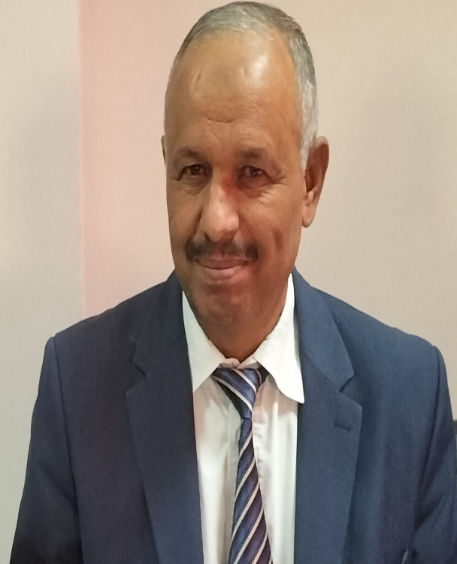 السداسي الأول 2023
الهدف العام للورشة: 
- التمكن من إجراء تفكير نظري وابستيمولوجي حول أسس البحث.
- تعزيز و تدعيم الخطابات المتخصصة مثل (الكتابات العلمية، الأطروحات، المقالات في المجلات العلمية، فصول الكتب، مداخلات، المؤتمرات، الندوات و الملتقيات,...)
Pr. KETFI   AZZOUZ
إذا كانت المعرفة العلمية مهمة للباحث والطالب في المعاهد العلمية ومراكز البحث مع الالمام بها وبقواعدها، وجب على طالب الدكتوراه تعلمها بما يجعله أكثر حرصا على اتباع القواعد العلمية في كتابة أبحاثه وتقاريره البحثية؛ لما لها من مردود إيجابي في تنظيم إنتاجات العقل البشري ومحاولة تفسير الظواهر والأحداث بطريقة منظمة.والتي تتم بعقلية النقد وبعين الفحص قصد الارتقاء من العلم النظري الى التطبيق العملي، ومع تزايد الإقبال على العلم الذي نلاحظه في عدد الملتحقين بالجامعات لأعداد هائلة من الطلبة تتزايد كل سنة؛ اتضحت حاجة كل مشتغل بالبحث العلمي الى الاصول والقواعد المتعارف عليها أثناء كتابة بحثه أو مقالته أو مداخلته أو تأليف كتابه العلمي والتي أصبحت موضوعا مهما  للبحث اليوم؛ إذ كل فرع ناتج عن أصل مقبول وكل فرع لا ينتمي الى أصل فهو مردود هذا مبدأ العلم وأصل العمل. وسنقدم هذا العرض لفتح مناقشة حول منهجية الكتابة العلمية وطريقة عرضها ومناقشتها فيما يلي:
تقديم:
على الباحث أن يبدأ بحثه بطرح التساؤلات التالية على نفسه قبل مباشرته عمله البحثي:1 ـ ماذا أبحث؟ من خلال عنوان البحث ومقدمة البحث، وتحديد المشكلة ثم طرح تساؤلات البحث بطريقة تمكن الاجابة عليها. 2ـ لماذا أبحث؟ مبرزا أهداف البحث وأهميته للمعنين والمختصين، ثم النتائج المتوقعة من بحثه3ـ كيف أبحث؟ وهذا يقتضي تحديد منهج البحث، ومجتمع وعينته ثم ادوات جمع البيانات وأساليب المعالجة الاحصائية المناسبة لمعالجة النتائج المتوصل اليها.4ـ أين أبحث؟ بدءا من الدراسات السابقة والابحاث الجامعية والدوريات والخلفية النظرية للبحث بمعنى: كيف أفتش عن الفكرة التي أريد أن أتبناها؟
التساؤلات قبل البحثية
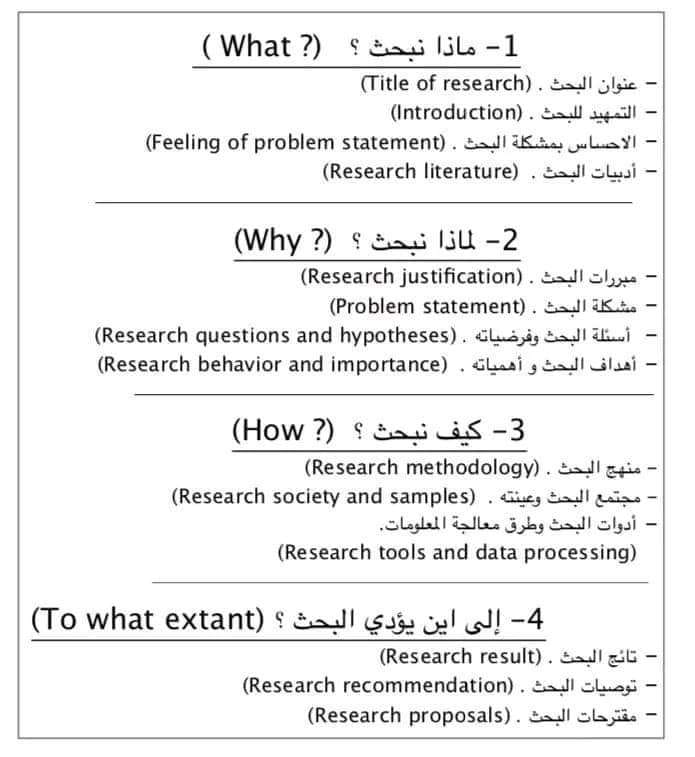 البناء الموضوعي: ونقصد به موضوع البحث ومتغيراته بأن يكون ضمن تخصص الباحث وأن يكون قابلا للدراسة ذا قيمة علمية؛ من خلال الكشف والتفسير والضبط والتحكم، وما تعلق بالباحث نفسه وتبيان مدى قدرته على الوفاء بمتطلبات البحث المختار. وفي الدكتوراه يُستحسن أن يكون البحث جديدا قادرا على معالجة مشكلة واقعية والوصول إلى بدائل وحلول لتلك المشكلة وأن تكون إجراءات البحث وفق السياسة العامة للبحث العلمي في الجزائري وما تقتضيه من إجراءات خاصة ما تعلق بالجانب الميداني وما ينتج عنه من إضافات واختراعات ومقترحات وتوصيات...
محاور الكتابة العلمية للأطروحة
البناء الموضوعي
البناء المنهجي
البناء الشكلي
البناء الاجرائي
كما يتعلق بطبيعة المادة العلمية وأصالتها ودقتها وتناسبها مع متغيرات الدراسة بعيدة عن الحشو الممل أو الاختصار المخل؛ باعتبار المادة العلمية هي الهدف الأساسي في الأطروحة بشقيها النظري والميداني، فالعمق في البحث وحسن الاحاطة ودقة النقد والمقارنة، والاسهام في النهضة العلمية بما في الأطروحة من جديد ومفيد كل ذلك يثمن الإنجاز ويعلي قيمته.  و تتضمن المعطيات الميدانية وكفايتها وطريقة عرضها وتحليلها وتفسيرها وكذلك مدى تمكن الطالب من الطريقة العلمية في العرض والنقد والمقارنة والتحليل، والتأكد من كفاية المراجع والمصادر وحسن توظيفها في المتن.
البناء الموضوعي:
إن حسن اختيار الموضوع والبراعة في الخطة التي رسمت للدراسة والنجاح في اختيار العناوين القوية والدقيقة وترابط الأبواب والفصول، وحسن العرض لكل ذلك له اهمية كبرى في تقدير الأطروحة وتثمينها من طرف لجنة المناقشة. كما أن الفشل في أية نقطة من هذه النقاط تثير على الطالب جملة من الانتقادات قد تكون شديدة. ويتضمن البناء المنهجي للأطروحةجوانب متعددة أهمها: 1- تحديد مشكلة البحث؛ وارتباطهما بتخصص الطالب ومستقبله المهني واستثارة المتخصصين في المجال العلمي. 2- مناسبة الاجراءات التطبيقية كالمنهج المتبع لدراسة الظاهرة وطبيعة المشكلة البحثية؛ وقدرتها على قياس فرضيات الدراسة.3- ميدان الدراسة وطريقة اختيار العينة ونوعها واجراءات تطبيقها (العشوائية، والتمثيل، والابتعاد على التحيز). 4 - واقعية فرضيات الدراسة وطريقة صياغتها وارتباطها بتساؤلات البحث. ودقة اختبارها احصائيا.5- حدود الدراسة المكانية والبشرية والزمانية والموضوعية للدراسة.
البناء المنهجي:
ويشمل اجراءات التطبيق الميداني واستخدام أدوات جمع البيا نات والتجريب وخصائصها العلمية بما يجعلها قادرة على القياس وتعميم النتائج على الحالات المشابهة وكيفية التحكم فيها من خلال تقنينها قصد الوصول الى نتائج أكثر موثوقية وأعلى درجات الصدق والثبات قصد الوصول الى قانون علمي أو اختراع علمي او ابتكار تكنولوجي يتمتع بالقابلية العلمية؛ وبالتالي يجب التحكم المنهجي في البحث العلمي الدقيق كونه يعكس قيمة المنتوج العلمي الذي يعتبر من مخرجات الاطروحة
البناء الاجرائي :
ويقصد به التقيد بأدبيات الأطروحة ونماذج المذكرات العلمية بدء من طريقة تصميم الغلاف وعنوان الدراسة من وضوح وارتباط بمتغيرات الدراسة، وعدد ونوعية الكلمات المستخدمة فيه.  وكذلك نوع الخط المستخدم وحجمه في العناوين الرئيسية والفرعية. وإجراءات ترقيم الصفحات والفصول والمباحث والابواب إن وجدت؛ والجداول والأشكال والرسوم التوضيحية والخرائط والفهارس والملاحق .... والاجراءات التنظيمية التي تسنها الادارة الجامعية واللجان والمجالس العلمية للجامعة في قوالب يجب التقيد بها.
البناء الشكلي:
تُعرض الأطروحة في فترات وجيزة؛ فرسالة الماستر تعرض في أقل من30 دقيقة. بينما تعرض اطروحة الدكتوراه في مدة تتراوح بين 30 دقيقة و45 دقيقة ويجب ان يستمع الحاضرون الى الجوانب المضيئة في المذكرة وبإيجاز، ويتم تقديم ما يلي: ـ تقرير موجز لمشكلة الدراسة وموضوعها وشرح اهميتها في مجال اختصاص الطالب. ـ ابراز الخطة التي اتبعها الطالب لدراسته؛ وتشمل العناوين الرئيسية التي تتفرع غن العناوين الاصلية للدراسة ثم العناوين الفرعية. ـ بيان موجز للنتائج المتوصل اليها وتقدير درجة او نسبة الفائدة المنتظرة للمجتمع، ومدى توافقها أو تعارضها أو استكمالها لنتائج الدراسات والابحاث السابقة في موضوع البحث. ـ عرض أهم الأفاق البحثية المنتظرة في ظل النتائج المتوصل إليها أو التي تحتاج إلى دراسة أعمق وأحسن.فضيل دوليو وآخرون(2000) : دراسات في المنهجية ،الجزائر: ديوان المطبوعات الجامعية ، ص ،ص :  97،98
عرض مذكرة التخرج 
أمام لجنة المناقشة:
يتضح من خلال هذا العمل المختصر أن قيمة البحث العلمي تكمن في مدى تمسك الباحث بخطوات منهجية، واختياره للمنهج المناسب، ثم صياغة إشكالية البحث وفق هذا المنهج بذكاء مبني على الحيرة التي تدعوا إلى البحث تماشيا مع طبيعة العينة وإجراءات الدراسة، ويجب أن تؤدي الفرضيات دورها في استشراف حلول الإشكالية، وبعد اختبارها تصبح نتائج البحث صادقة صدق أداة قياسها وثباتها. وعلى الباحث أن يتعرف على هذه الخطوات ويسير معها في بناء هيكلي منتظم ترسمه خطة البحث، متحريا دائما الموضوعية والصدق وعدم التحيز، مبرزا ذاته من خلال ما وجده سواء في التراث العلمي أو ما أثبتته الدراسة الميدانية.
الخلاصة